w w w. c m t e v e n t s . c o m
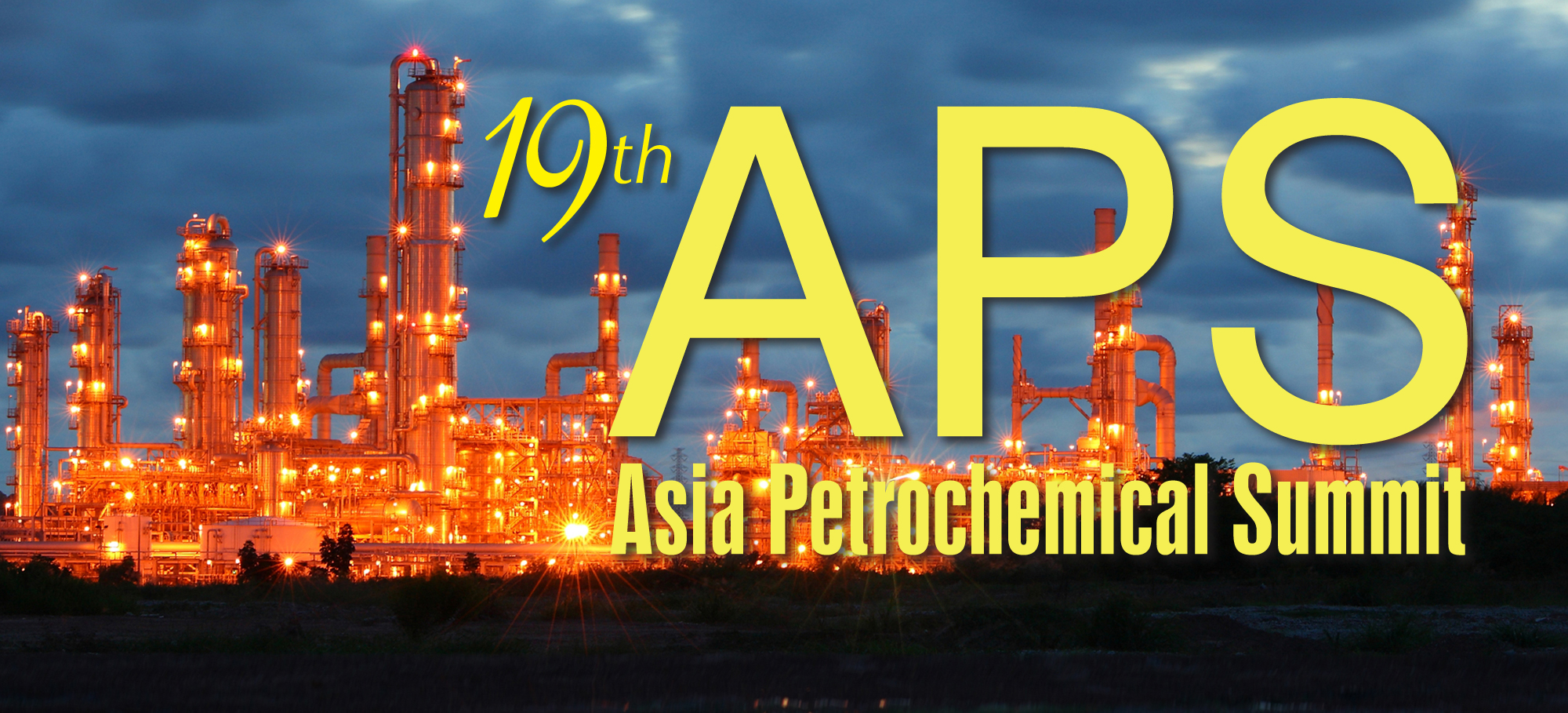 26-27 September 2012 / Singapore
ORGANISED BY
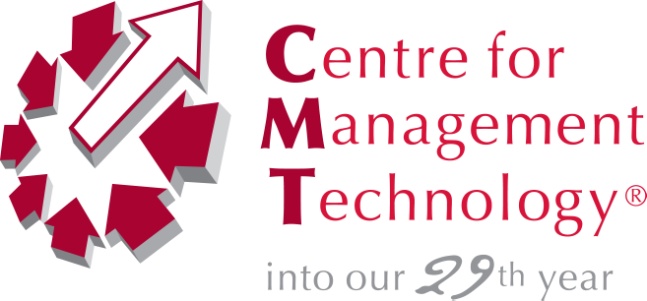 w w w. c m t e v e n t s . c o m
UPCOMING EVENT - Get your copy when you download speaker papers!
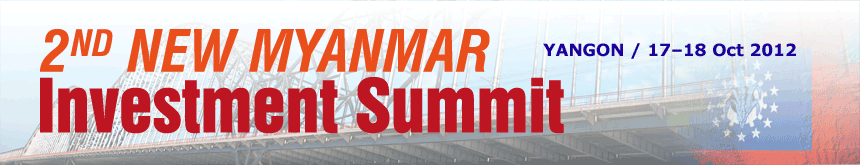 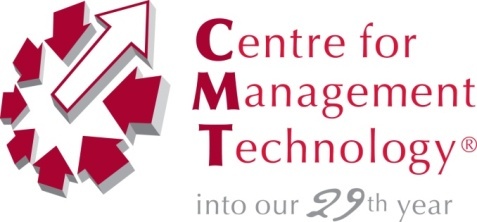 www.cmtevents.com
www.futureenergyevents.com
w w w. c m t e v e n t s . c o m
UPCOMING EVENT - Get your copy when you download speaker papers!
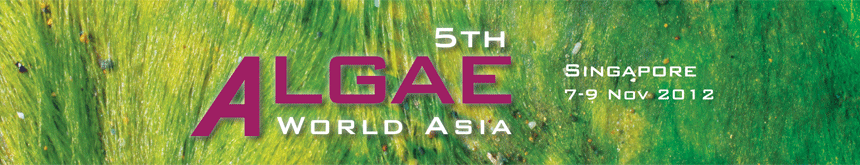 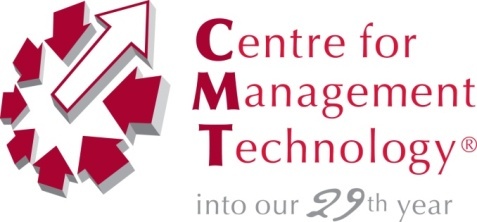 www.cmtevents.com
www.futureenergyevents.com
w w w. c m t e v e n t s . c o m
UPCOMING EVENT - Get your copy when you download speaker papers!
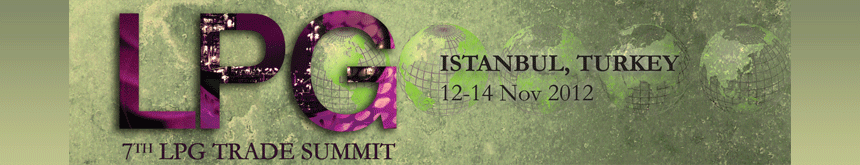 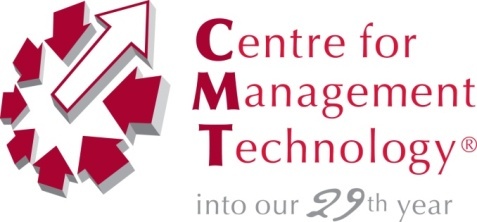 www.cmtevents.com
www.futureenergyevents.com
w w w. c m t e v e n t s . c o m
UPCOMING EVENT - Get your copy when you download speaker papers!
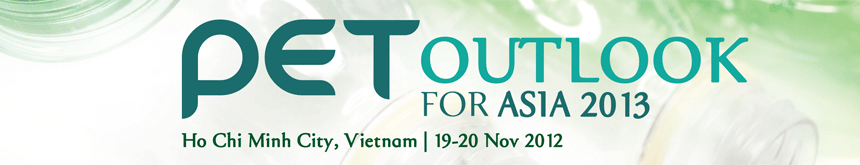 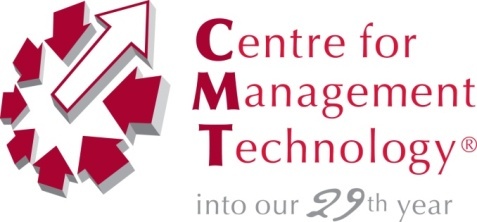 www.cmtevents.com
www.futureenergyevents.com